Bb
F
F
C/E
C/E
Bb
This  I’ll  testify     until I see it with my eyes
F
Bb
Bb
F/A
C/E
C
Dm
C
Bb
F/A
Bb
Your Word is true, my God            You  can-not  lie
C/E
C
Dm
C
Bb
Bb/C
F
And I would have despaired unless I had believed I’d see You goodness
F
C/E
C
Dm
Bb
Bb/C
C
For Your Word says Your mercy will follow me all of my days
C/E
C
Dm
C
Bb
Bb/C
F
And I would have despaired unless I had believed I’d see You glo----ry
C/E
Dm
C
C
Bb/C
F
And I know if  I’m seeking You promised that I’d see Your Face
C
Dm
Bb
F
My  Faithful  God
C
Dm
Bb
F
C
Dm
Bb
F
My  Faithful  God                       My  Faithful  God
RepeatAs Needed
Song ID: 0144
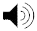 FaithfulGod
Song ID: 0144
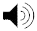 FaithfulGod
Song ID: 0144
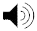 FaithfulGod
Song ID: 0144
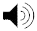 FaithfulGod